UNIT 16. DO YOUHAVE ANY PETS?
LESSON 3
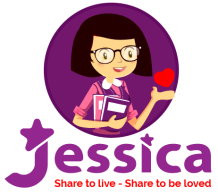 By Jessica
WARM UP
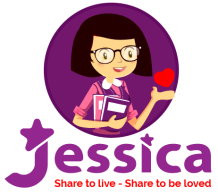 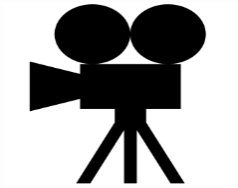 By Jessica
JUMPING GAME
dog
ocean
frog
parrot
otopus
old
otstrich
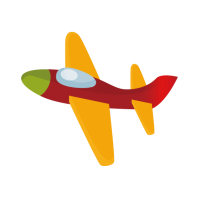 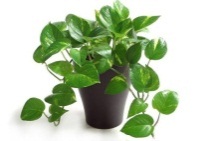 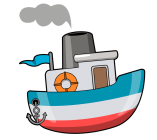 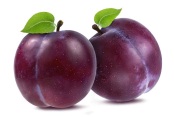 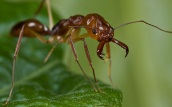 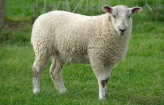 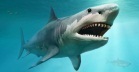 R
R
L
R
R
L
L
Gợi ý: Giáo viên đọc 1 số từ có âm short “o” hoặc long “o”
Cho học sinh xếp thành hàng, đọc đến từ có âm short “o” học sinh nhảy sang PHẢI, long  “o” học sinh nhảy sang TRÁI.
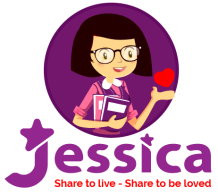 By Jessica
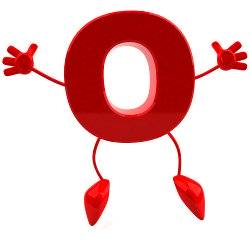 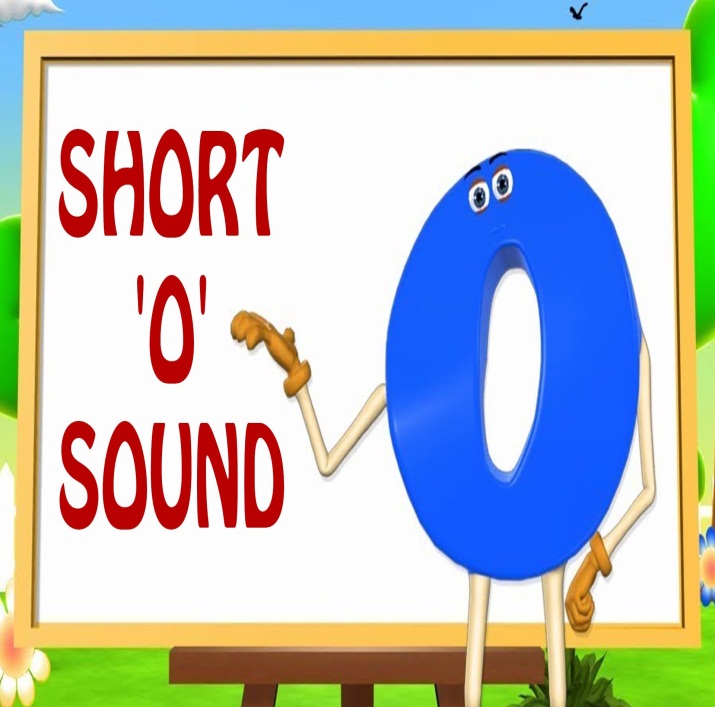 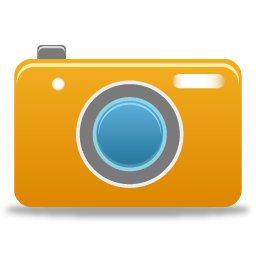 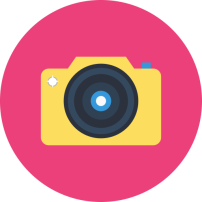 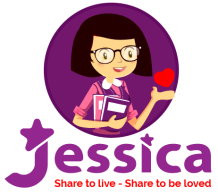 By Jessica
LONG SOUND
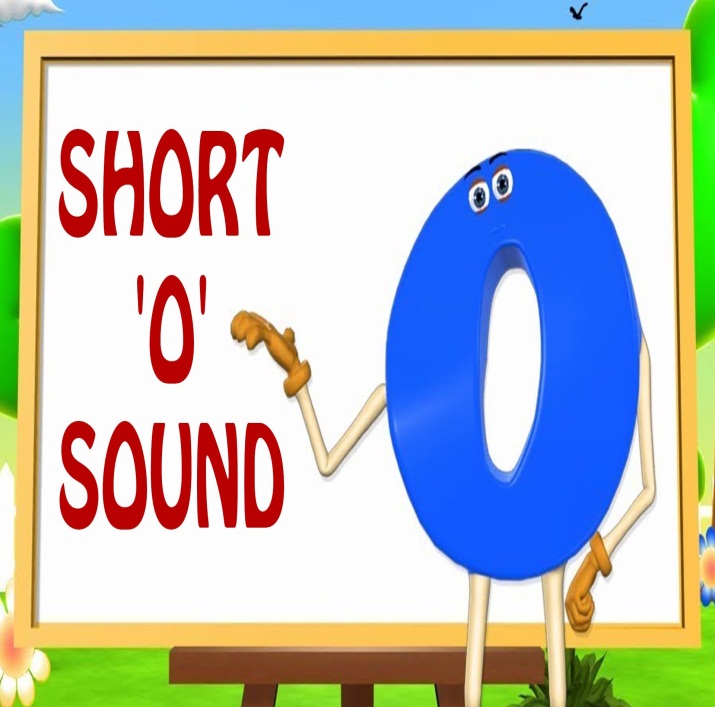 dog
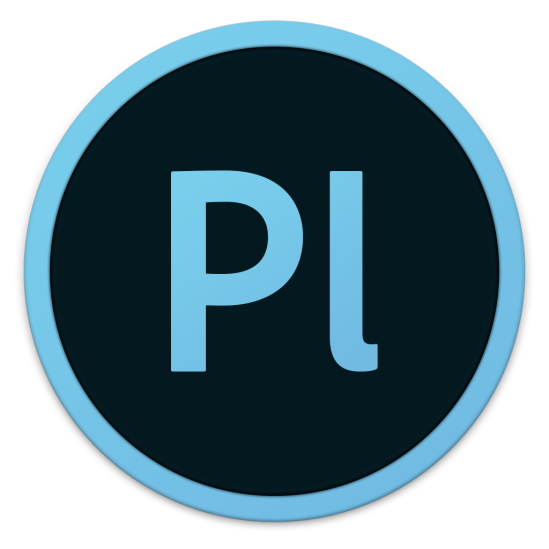 Where is your dog?
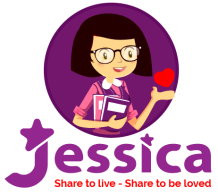 By Jessica
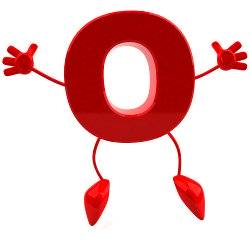 parrot
LONG SOUND
My parrot is in the garden.
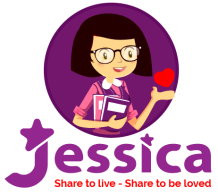 By Jessica
2. Listen & write
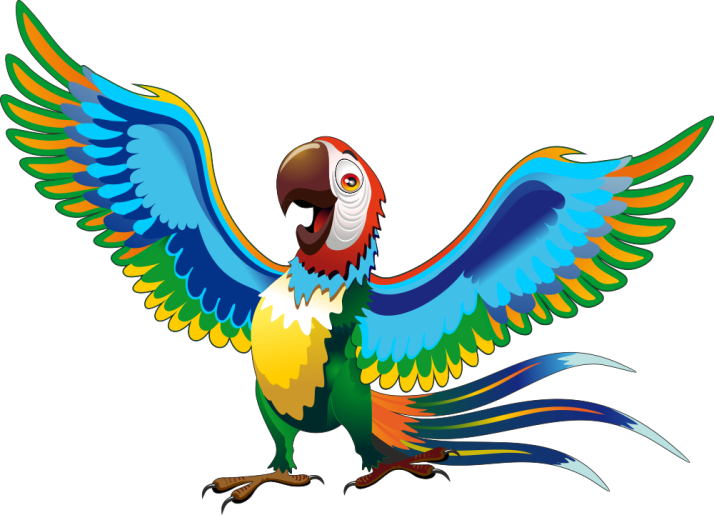 parrot
1
Peter has a             .
2
dog
My brother doesn’t has a        .
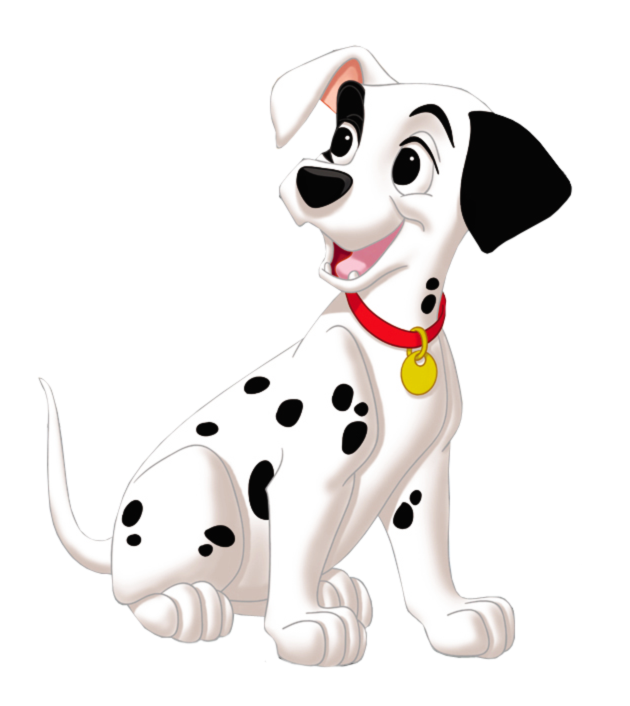 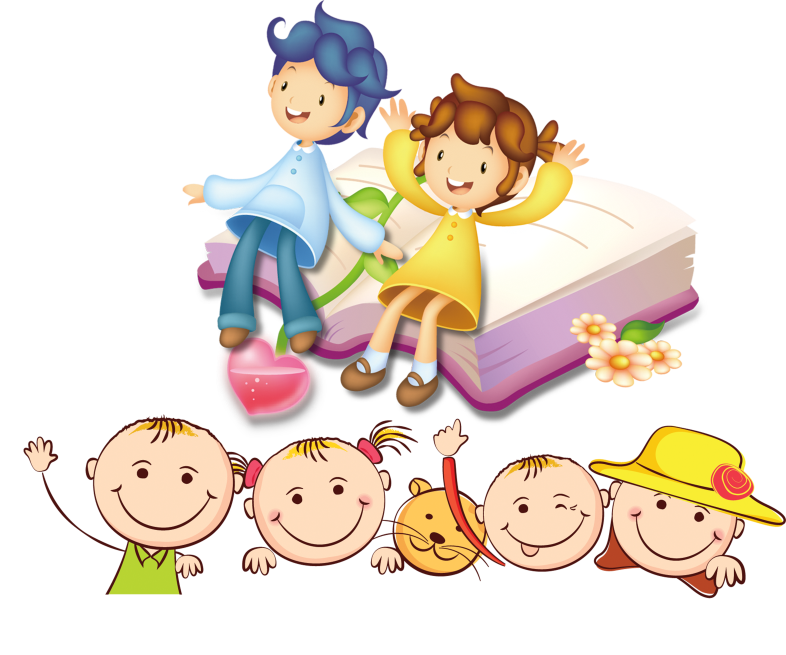 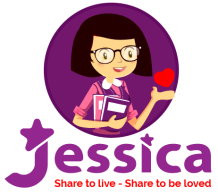 By Jessica
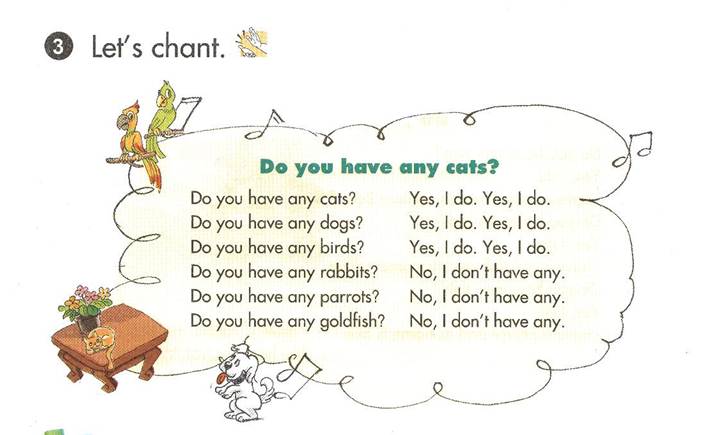 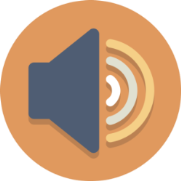 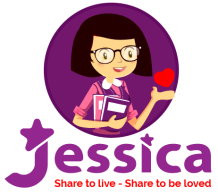 By Jessica
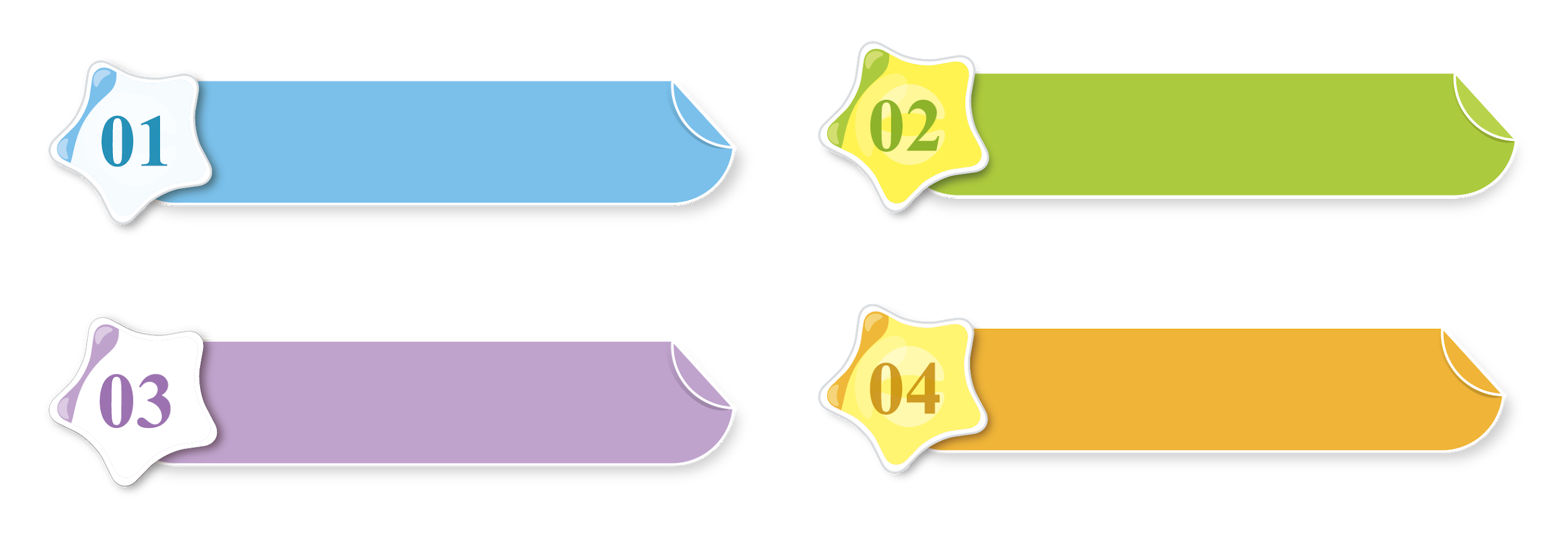 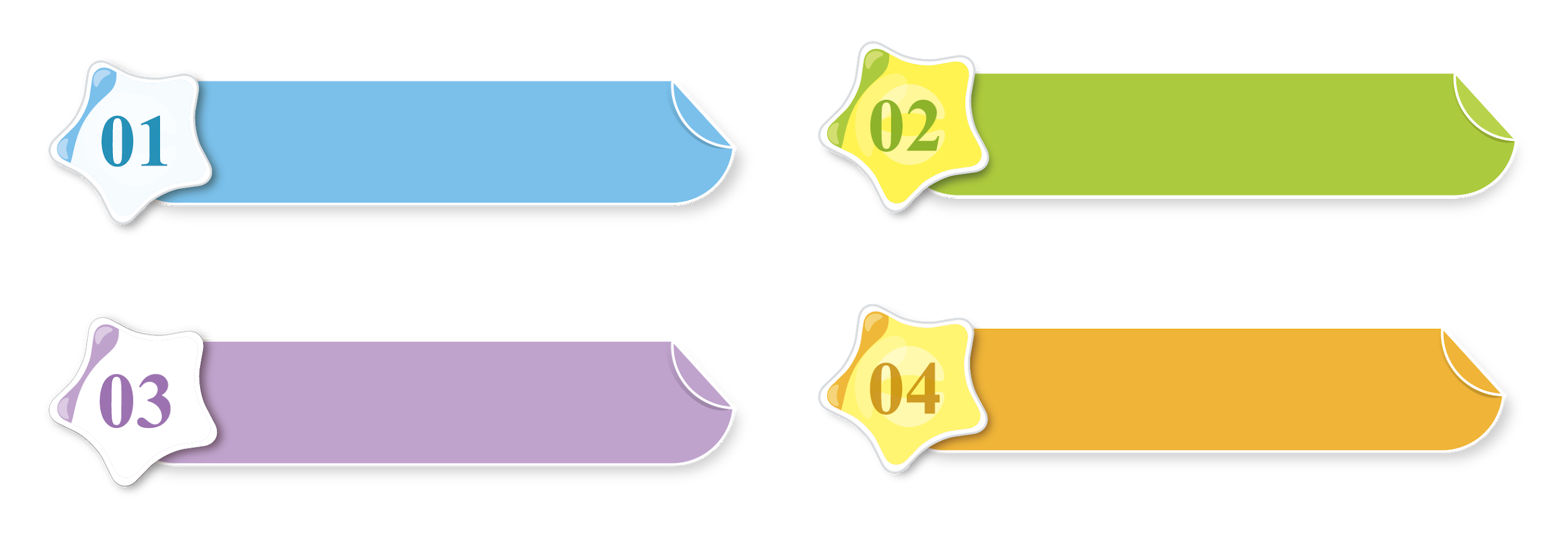 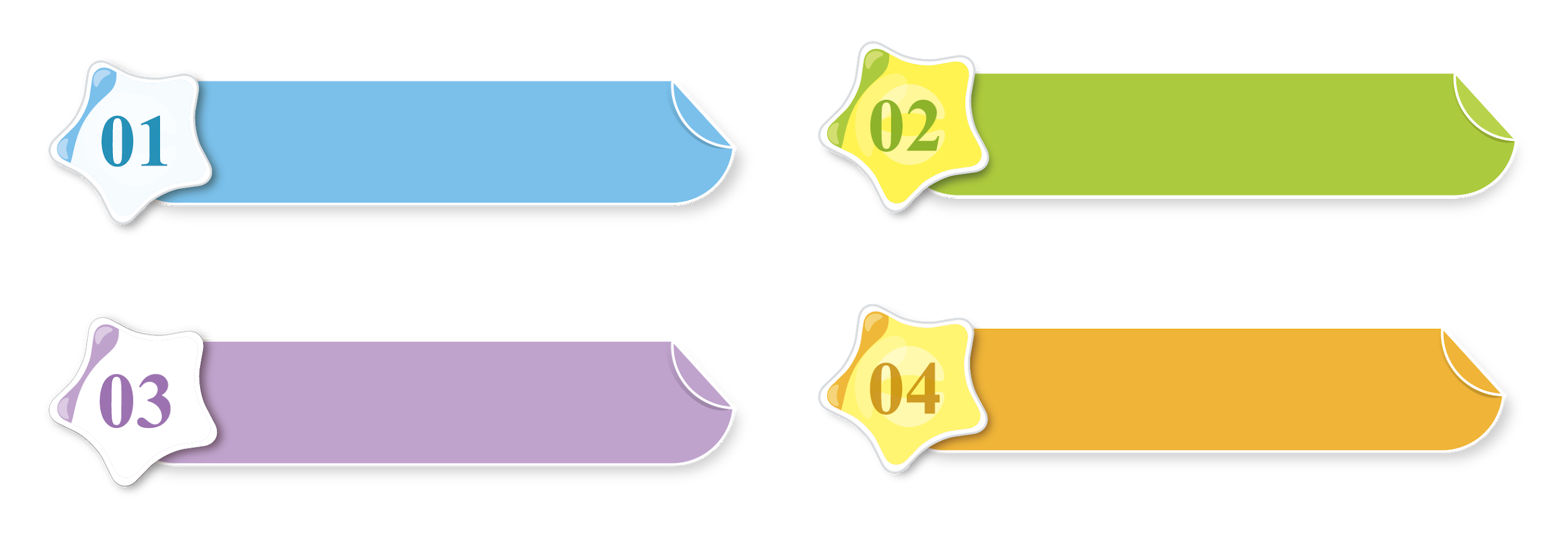 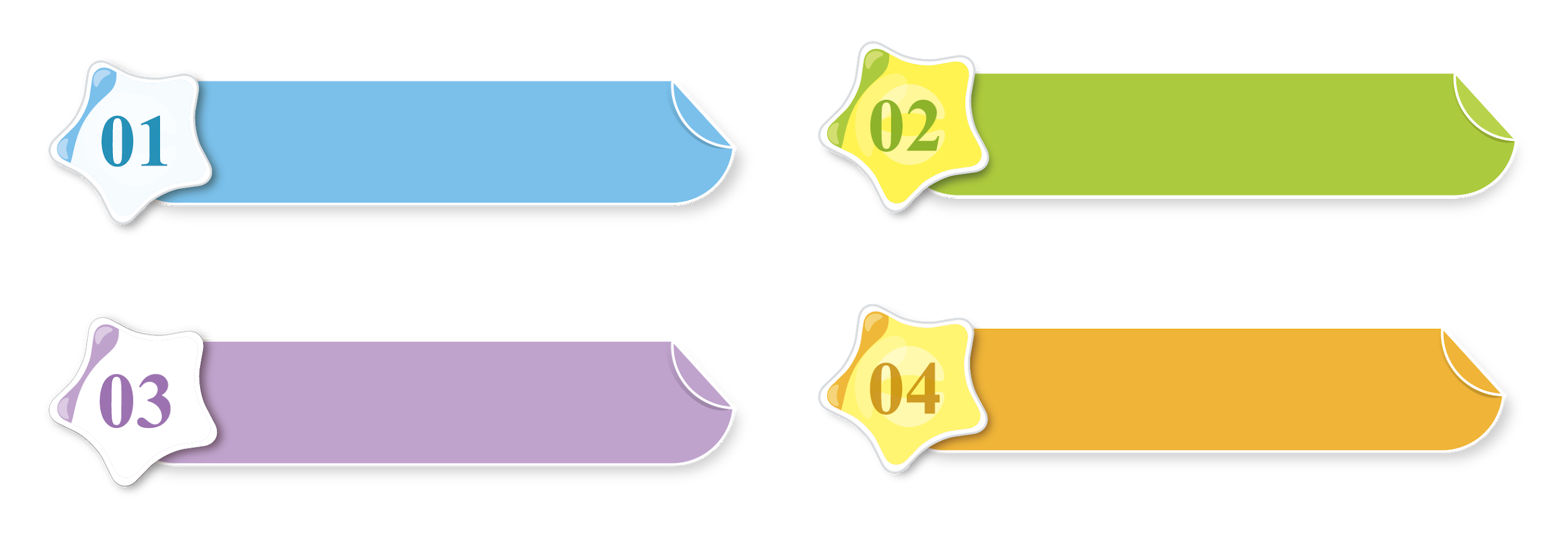 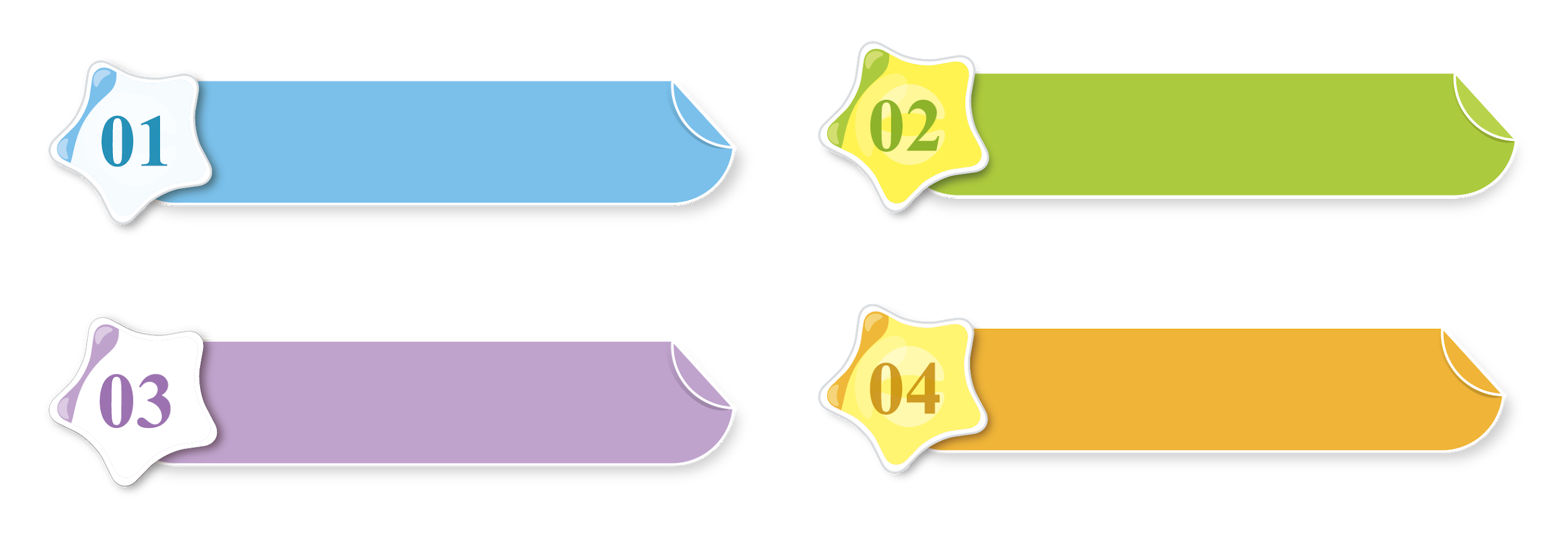 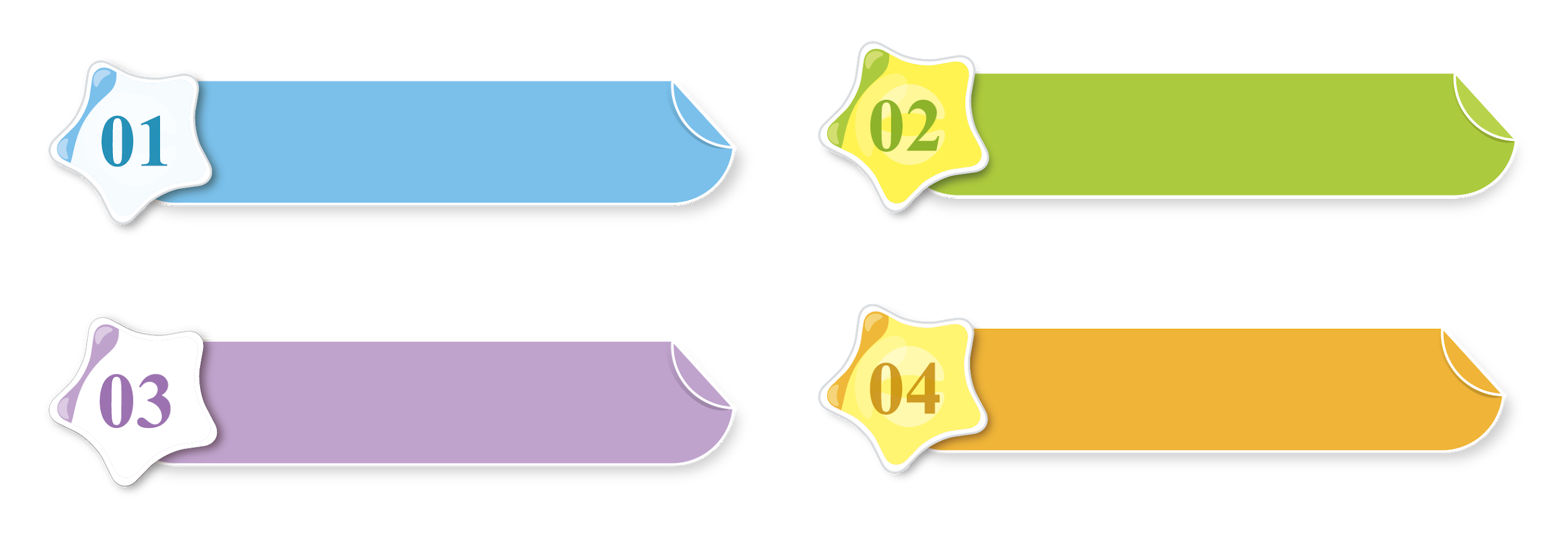 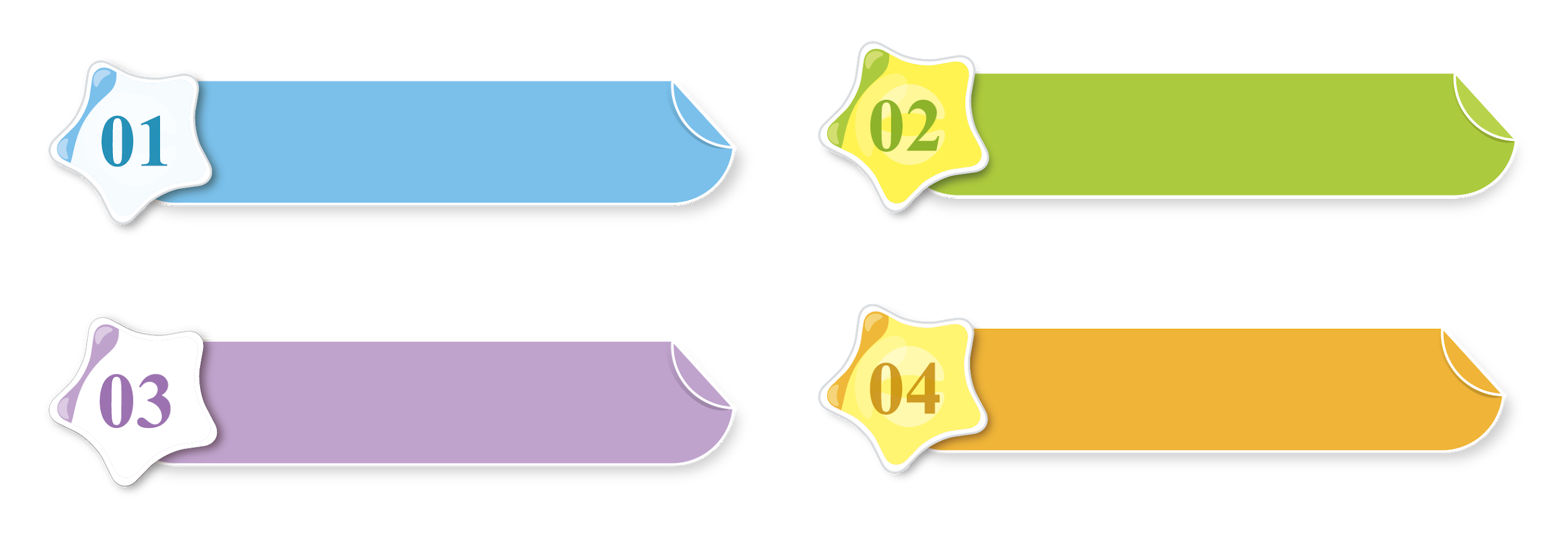 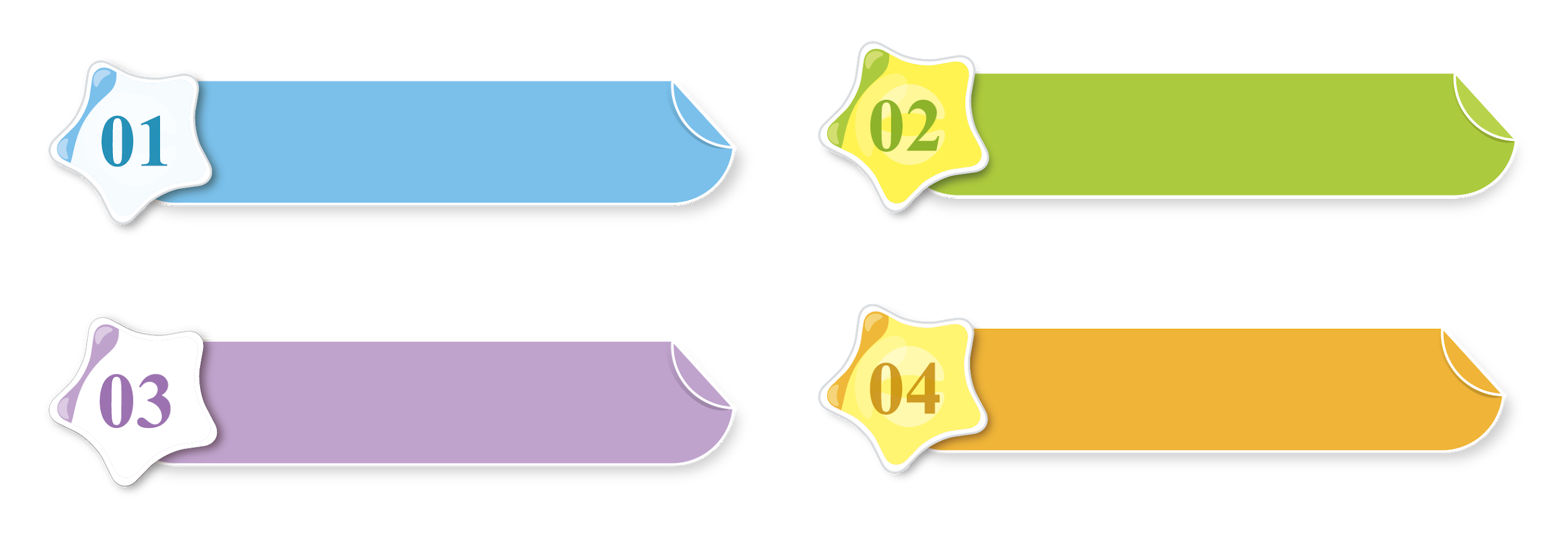 a
b
c
d
By Jessica
Do you have any pets?
Where are your dogs?
Yes, I do. I have two dogs and a cat.
Do you have any goldfish?
It’s in the garden, on the tree over there.
No, I don’t.
They’re in the yard.
Where ‘s your cat?
READ & WRITE
Hi! My name is Mai. 
I am eight years old. 
I have a dog, two 
goldfish and two parrots. 
This is my dog. 
It is at the door. These are my goldfish. They are in the fish tank. And those are my parrots. They are in the cage. I love my pets very much.
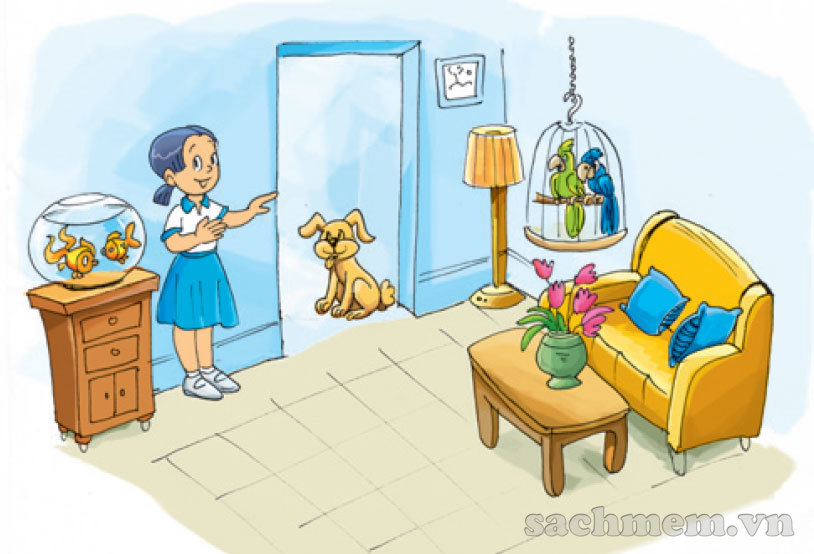 By Jessica
READ & WRITE
By Jessica
1. How old is Mai?
🡪 She is 8 years old.
2.Does she have any pets?
🡪 Yes, she does.
3.What pets does she have?
She has a dog, two goldfish 
and two parrots.
4.Where is her dog?
🡪 It is at the door.
5.Where are her goldfish?
🡪 They are in the fish tank.
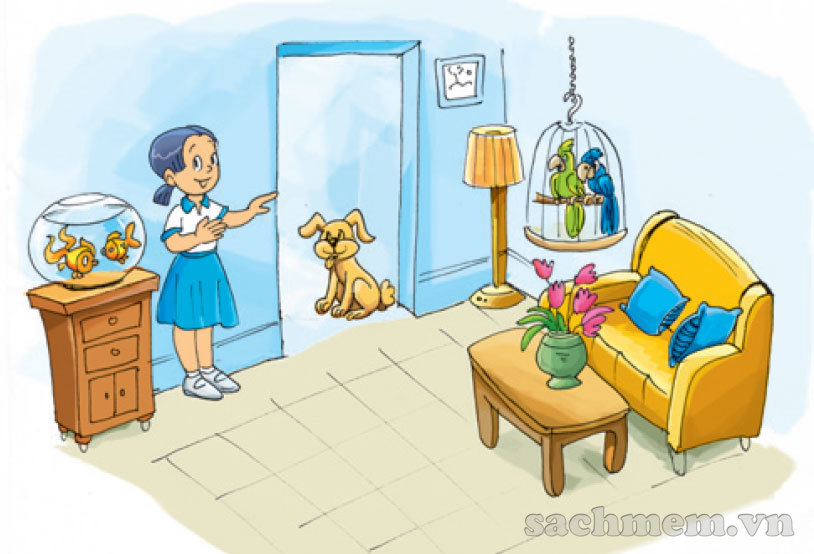 DRAWING RABBIT
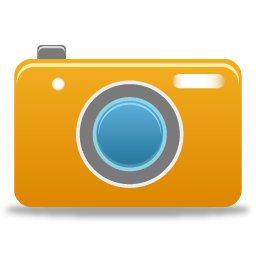 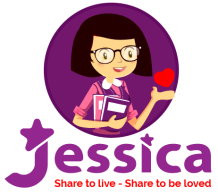 By Jessica
By Jessica
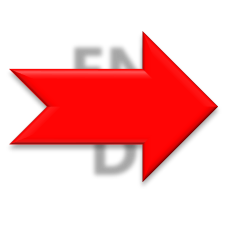 END
PET HOUSE
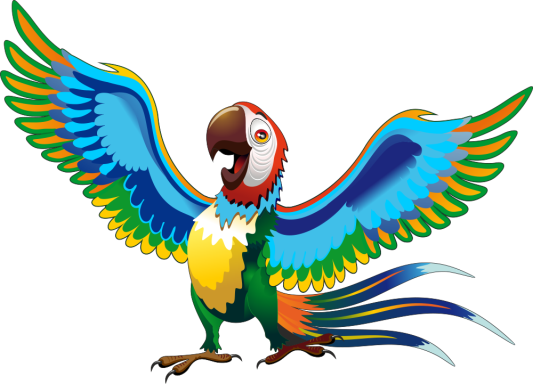 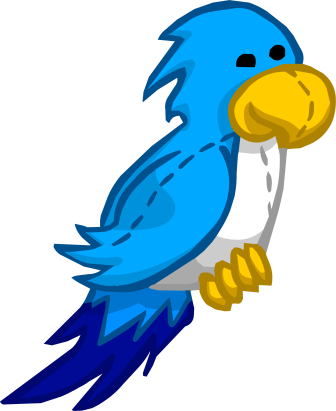 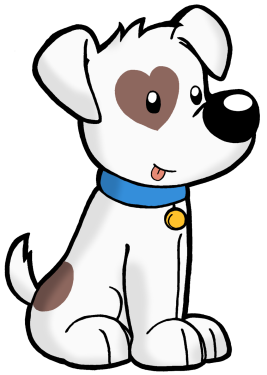 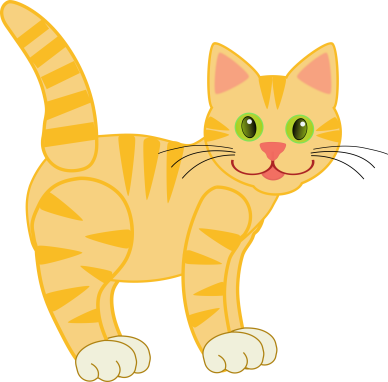 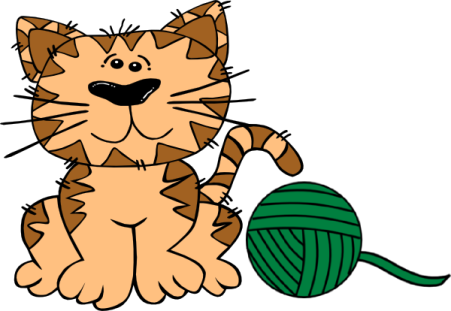 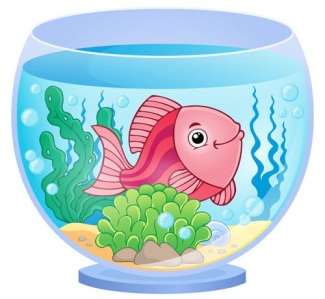 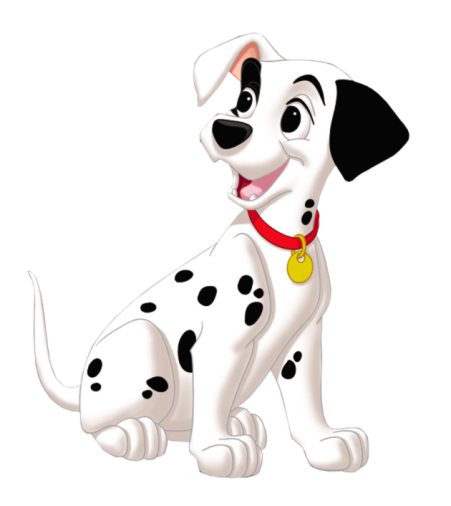 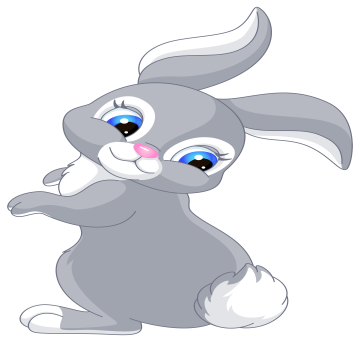 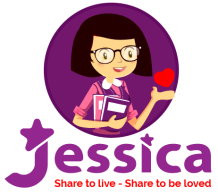 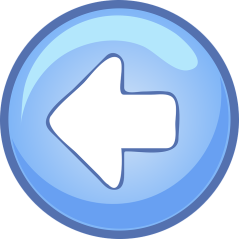 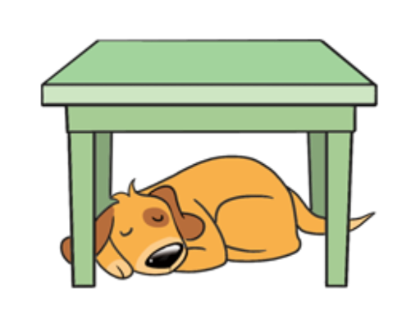 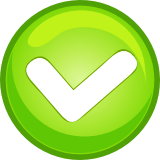 The dog is under the table
The dog is behind the table
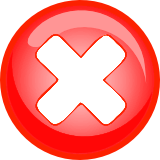 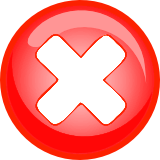 The dog is next to the table
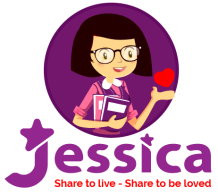 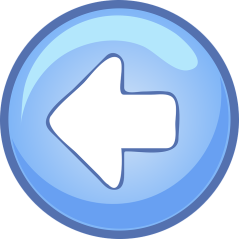 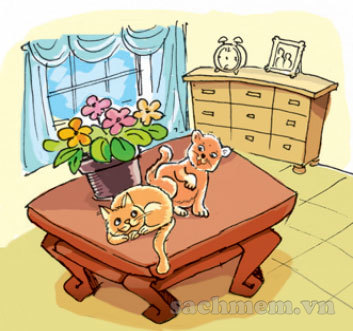 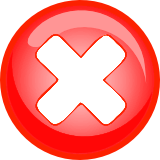 The cats are under the table
The cats are next to the flower pot.
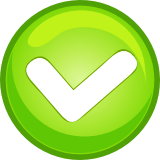 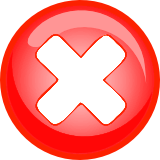 The cats are behind the flower pot.
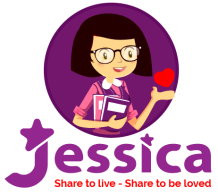 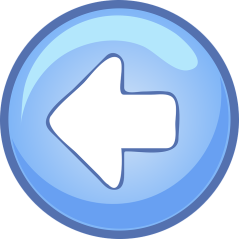 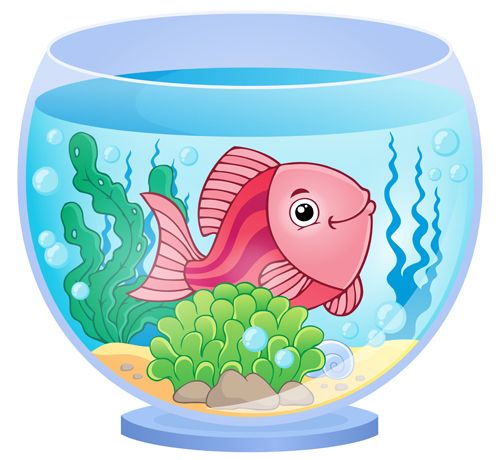 The goldfish is on the fish tank.
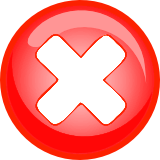 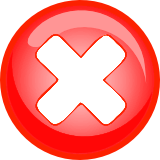 The goldfish is under the fish tank.
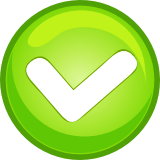 The goldfish is in the fish tank.
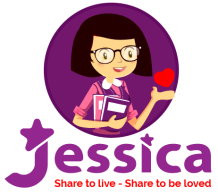 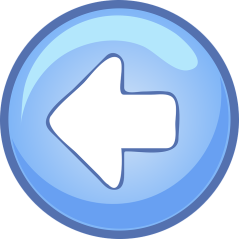 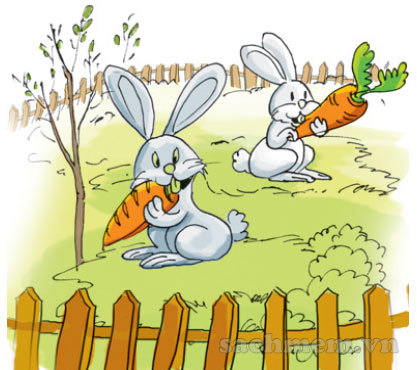 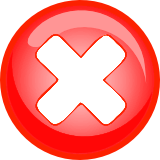 The rabbits is in the fish tank.
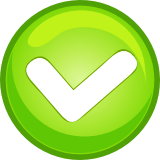 The rabbit is in the garden.
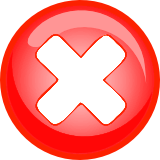 The rabbit is near the garden.
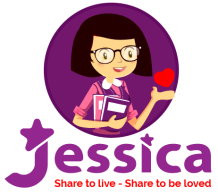 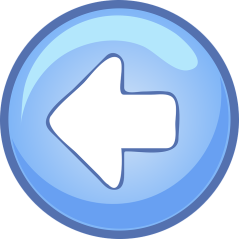 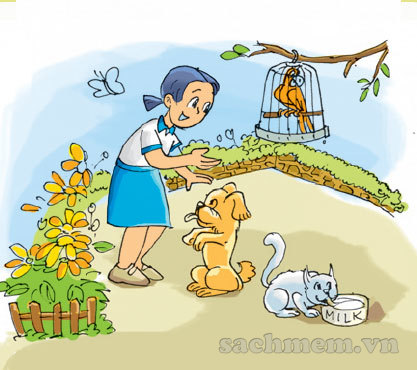 The cat is in front of the dog.
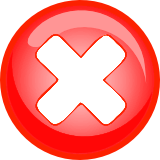 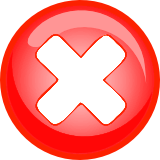 The cat is under the dog.
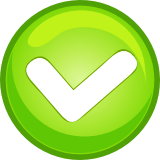 The cat is next to the dog.
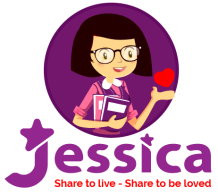 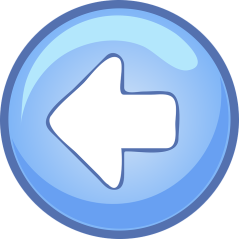 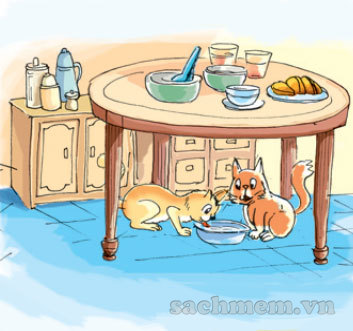 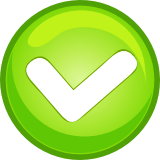 The cats are under the table.
The cats are on the table.
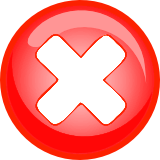 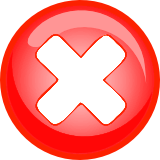 The cats are in the table.
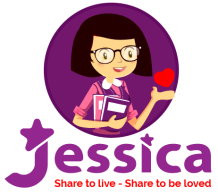 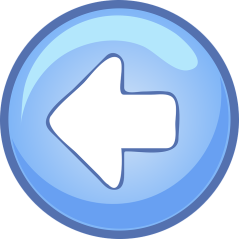 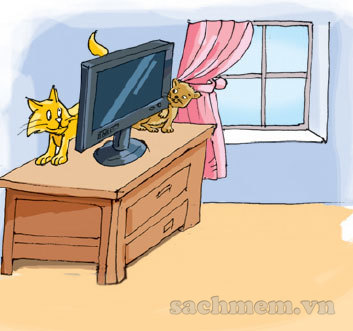 The cat is on the TV.
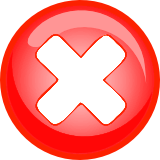 The cat is in the TV.
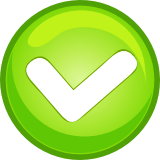 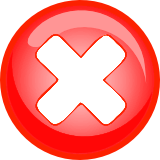 The cat is behind the TV.
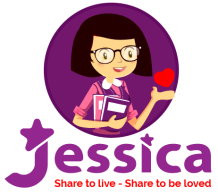 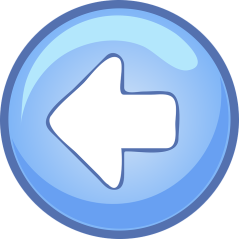 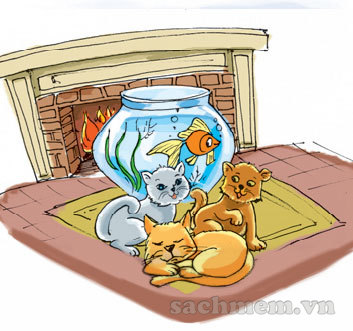 The cats are in the fish tank.
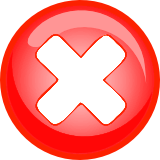 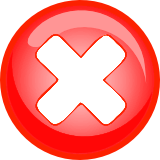 The cats are behind the fish tank.
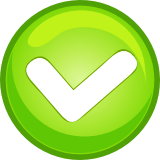 The cats are in front of  the fish tank.
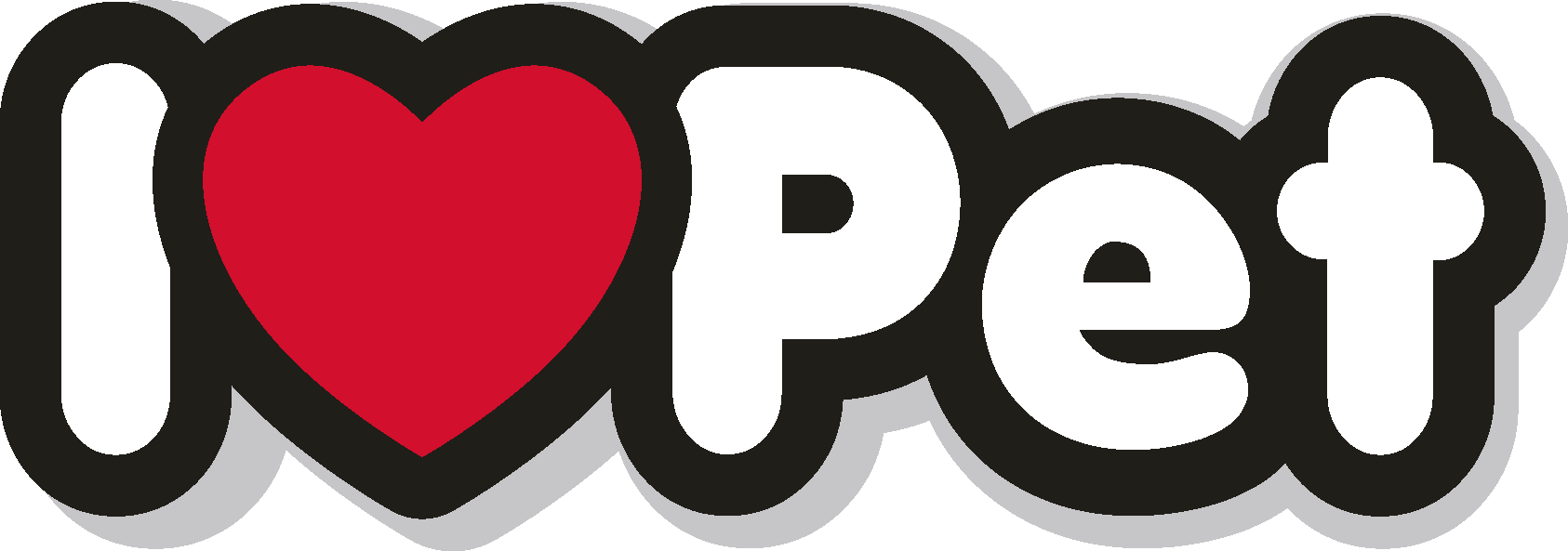 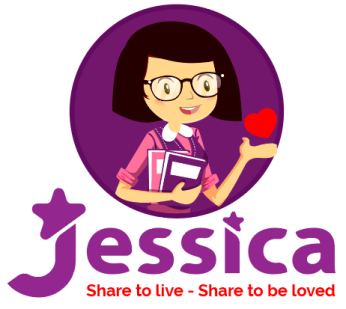 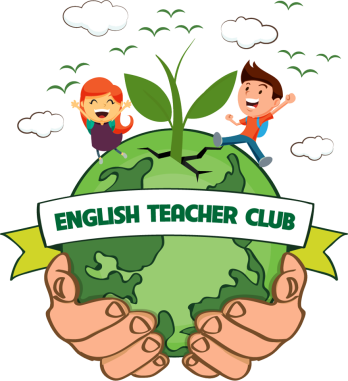 By Jessica